CS61A Lecture 12Immutable Trees
Jom MagrotkerUC Berkeley EECS
July 9, 2012
Computer Science in the News
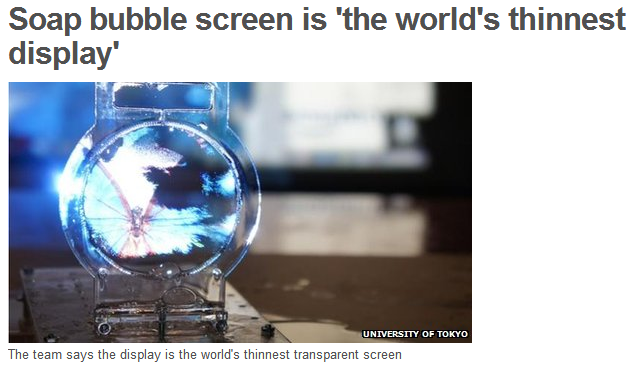 http://www.bbc.com/news/technology-18671061
Today
Review: Immutable Trees
Binary Trees and Binary Search Trees
Extra: Tuples versus IRLists
Review: Hierarchical Data
Often, we find that information is nicely organized into hierarchies.

Example: Writing!
Book
Chapter
Chapter
Chapter
Paragraph
Paragraph
Paragraph
Sentence
Sentence
Sentence
Word
Word
Word
Review: Trees
A tree data structure traditionally has two parts:
A datum: Information stored at the top.
Some children: Trees that appear below this tree.
Datum
Children
Review: Trees
Notice that trees are also recursively defined.
A tree is made from other trees –
these trees are its subtrees.
Review: Trees
Nodes
A is a parent to B and C
A
Branches
B
C
B and C are children of A
Review: Trees
Root
fib(4)
fib(3)
fib(2)
fib(0)
fib(2)
fib(1)
fib(1)
fib(1)
fib(0)
Leaves
Review: Immutable Trees
make_itree(1,
    (make_itree(2),
     make_itree(3,
         (make_itree(4),
          make_itree(5))),
     make_itree(6,
         (make_itree(7),))))
Root
1
No children
3
6
2
Tuple of children
(each is an ITree!)
4
7
5
Only one child
Review: Immutable Trees
fir =
1
itree_datum(fir) is 1

itree_children(fir) is the tuple
3
6
4
7
3
6
2
(
)
5
,
,
2
This is not what is printed!
The expression evaluates to a tuple of ITrees, which are the children of fir.
4
7
5
A group of trees is called a forest.
Review: ITrees
def make_itree(datum, children=()):
    return (datum, children)

def itree_datum(t):
    return t[0]

def itree_children(t):
    return t[1]
Constructor
Selectors
Review: Operating on ITrees
Write the function itree_prod, which takes an ITree of numbers and returns the product of all the numbers in the ITree.

>>> t = make_itree(1, (make_itree(2),
                       make_itree(3),
                       make_itree(4)))
>>> itree_prod(t)
24
Example: Operating on ITrees
Idea: Split the problem into two different parts: one that handles a single tree and one that handles a forest.
def itree_prod(t):
    return itree_datum(t) * forest_prod(itree_children(t))


def forest_prod(f):
    if len(f) == 0:
        return 1
    return itree_prod(f[0]) * forest_prod(f[1:])
Returns the product of numbers in an ITree.
Datum, multiplied by…
… the product of all the numbers in all the ITrees in the forest.
… the product of all the numbers in all the other ITrees of the forest.
These ITrees are the children.
Product of numbers in the first ITree, multiplied by…
Example: Operating on ITrees
Idea: Split the problem into two different parts: one that handles a single tree and one that handles a forest.

def itree_prod(t):
    return itree_datum(t) * forest_prod(itree_children(t))


def forest_prod(f):
    if len(f) == 0:
        return 1
    return itree_prod(f[0]) * forest_prod(f[1:])
Not a data abstraction violation.
We know that f is a tuple of ITrees.
Example: Operating on ITrees
Idea: Split the problem into two different parts: one that handles a single tree and one that handles a forest.

def itree_prod(t):
    return itree_datum(t) * forest_prod(itree_children(t))


def forest_prod(f):
    if len(f) == 0:
        return 1
    return itree_prod(f[0]) * forest_prod(f[1:])
This is called mutual recursion because it involves two functions recursively calling each other!
Mutual Recursion
To find the product of the whole ITree in itree_prod, we need to apply itree_prod itself to the smaller subtrees that are the children of the provided itree.
forest_prod does this for us.
Example: Operating on ITrees
An alternate definition for itree_prod does not need two separate and smaller functions:

from operator import mul
def itree_prod(t):
    return itree_datum(t) * \
           reduce(mul,
                  map(itree_prod,
                      itree_children(t)),
                  1)
Multiplies all the results of applying itree_prod on the children.
Applies itree_prod recursively on the children.
Practice: Operating on ITrees
1
2
Write a function scale_itree that takes an ITree of numbers and a scaling factor, and returns a new ITree that results from scaling each number in the original ITree.
12
3
6
6
2
4
4
8
14
7
scale_itree
, 2
=
10
5
Practice: Operating on ITrees
def scale_itree(itree, factor):
    return make_itree(___________________________,
                      scale_forest(_____________________,
                                   ______))

def scale_forest(forest, factor):
    results = ()
    for itree in forest:
        results = results + __________________________
    return results
Practice: Operating on ITrees
def scale_itree(itree, factor):
    return make_itree(itree_datum(itree) * factor,
                      scale_forest(itree_children(itree),
                                   factor))

def scale_forest(forest, factor):
    results = ()
    for itree in forest:
        results = results + scale_itree(itree, factor)
    return results
Practice: Operating on ITrees
Alternative solution:

def scale_itree(itree, factor):
    return make_itree(itree_datum(itree) * factor,
                      scale_forest(itree_children(itree),
                                   factor))

def scale_forest(forest, factor):
    if len(forest) == 0:
        return ()
    return (scale_itree(forest[0], factor),) + \
           scale_forest(forest[1:], factor)
Tuple of one tree
Practice: Operating on ITrees
def scale_itree(itree, factor):
    return make_itree(___________________________,
                      tuple(map(__________,
                                _____________________)))
Practice: Operating on ITrees
def scale_itree(itree, factor):
    return make_itree(itree_datum(itree) * factor,
                      tuple(map(scale_itree,
                                itree_children(itree))))
Practice: Operating on ITrees
1
Write a function count_leaves that counts the number of leaves in the ITree provided.
3
6
2
4
7
count_leaves
=
4
5
Practice: Operating on ITrees
def count_leaves(itree):
    if ______________:
        return 1
    return cl_forest(_____________________)

def cl_forest(f):
    if len(f) == 0:
        return _
    return _____________________________________
Practice: Operating on ITrees
def count_leaves(itree):
    if is_leaf(itree):
        return 1
    return cl_forest(itree_children(itree))

def cl_forest(f):
    if len(f) == 0:
        return 0
    return count_leaves(f[0]) + cl_forest(f[1:])
def is_leaf(itree):
    return len(itree_children(itree)) == 0
Practice: Operating on ITrees
def count_leaves(itree):
    if ______________:
        return 1
    return reduce(___,
                  map(____________,
                      _____________________),
                  _)
Practice: Operating on ITrees
def count_leaves(itree):
    if is_leaf(itree):
        return 1
    return reduce(add,
                  map(count_leaves,
                      itree_children(itree)),
                  0)
Announcements
Homework 6 is due tomorrow, July 10.
Starting with the next homework, we will mark questions as core and reinforcement.
The core questions are ones that we suggest you work on to understand the idea better.
The reinforcement questions are extra problems that you can practice with, but are not as critical.
Project 2 is due on Friday, July 13.
Homework 0 for the staff is now available.
Announcements
Midterm 1 is tonight.
Where? 2050 VLSB.
When? 7PM to 9PM.
Closed book and closed electronic devices.
One 8.5” x 11” ‘cheat sheet’ allowed.
Group portion is 15 minutes long.
Post-midterm potluck on Wednesday, July 11 in the Wozniak Lounge from 6:30pm to 10pm.
Bring food, drinks and board games!
Drop by if and when you can.
Announcements
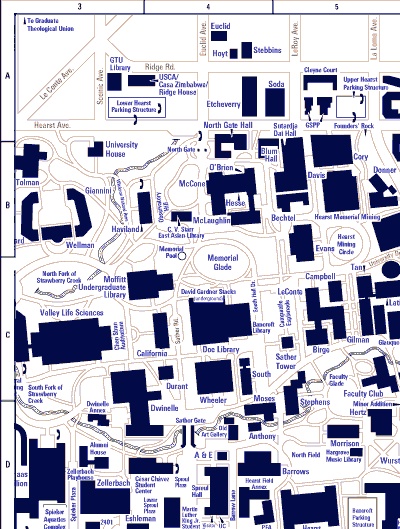 http://berkeley.edu/map/maps/ABCD345.html
Campanile
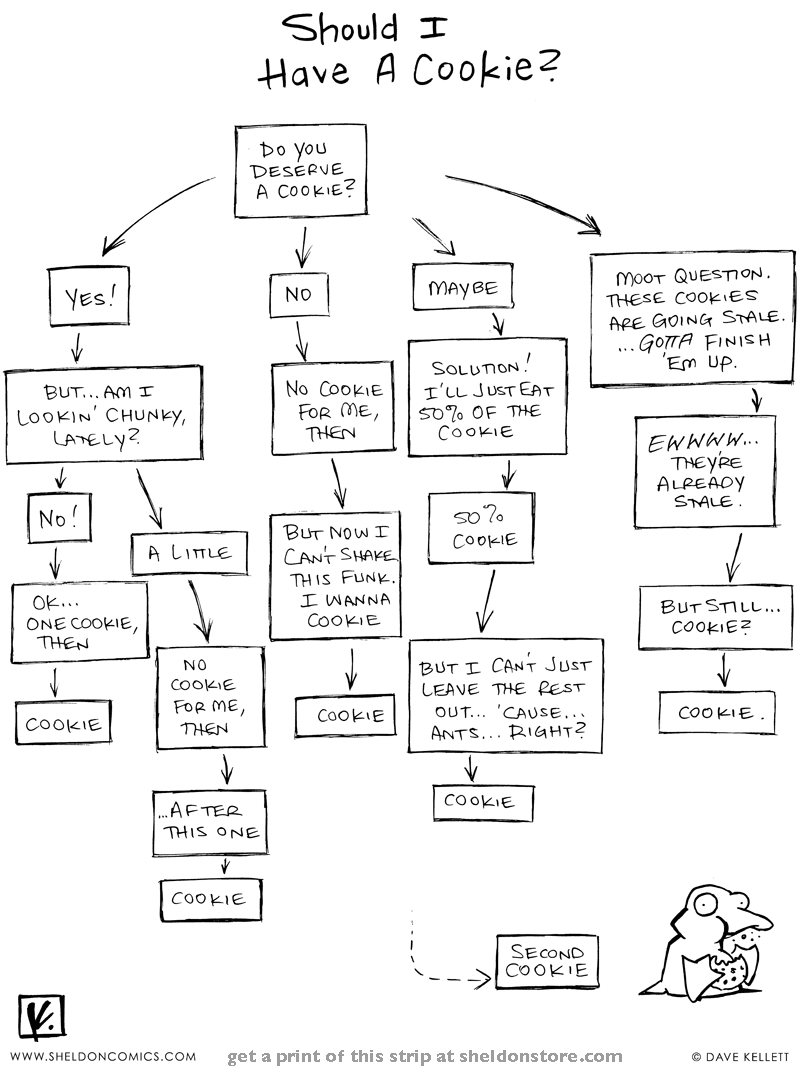 Break
http://www.sheldoncomics.com/archive/101026.html/
Problem Solving: Searching
Searching is a problem that shows up frequently in many different (and daily!) settings.
Problem: We have a collection of data and we need to find a certain datum.

Examples:
Searching for a person in a phone book.
Searching for a webpage on the Internet.
… and so on.
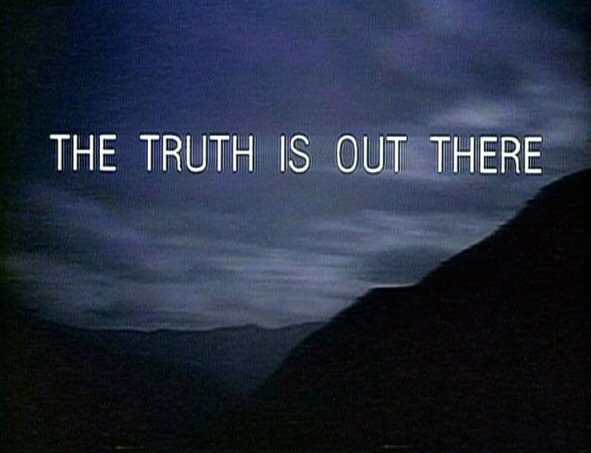 http://www.spacepub.com/wp-content/uploads/2011/06/The-Truth-Is-Out-There.jpg
Problem Solving: Searching
Write a predicate function has_num that determines if a number is in a tuple of numbers.

def has_num(tup, num_to_find):
    for item in tup:
        if ___________:
            return ____
    return _____
Problem Solving: Searching
Write a predicate function has_num that determines if a number is in a tuple of numbers.

def has_num(tup, num_to_find):
    for item in tup:
        if item == num:
            return True
    return False
Problem Solving: Searching
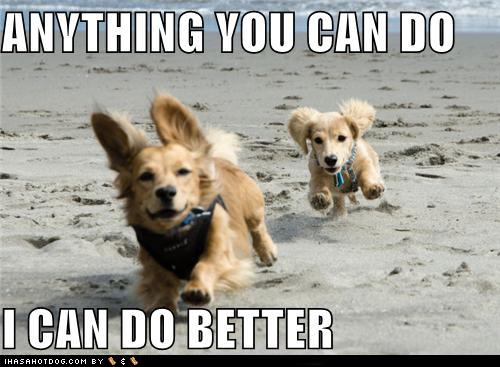 http://i2.kym-cdn.com/photos/images/original/000/221/792/cute-puppy-pictures-anything-you-can-do-i-can-do-better.jpg
Trees in Real Life: Binary Trees
1
Trees where each node has at most two children are known as binary trees.
2
5
3
4
6
Trees in Real Life: Binary Search Trees
10
Binary search trees are binary trees where all of the items to the left of a node are smaller, and the items to the right are larger.
4
12
Why the term “search trees”?
They speed up the search for an item in a sequence.
2
6
14
How?
Trees in Real Life: Binary Search Trees
10
Let us try to find 4 in this binary search tree:
4
12
2
6
14
It could be anywhere here.
Trees in Real Life: Binary Search Trees
10
Let us try to find 4 in this binary search tree:
4
12
Discard this half of the data.
It can’t be here!
They’re too big.
2
6
14
It could be anywhere here.
Trees in Real Life: Binary Search Trees
10
Let us try to find 4 in this binary search tree:
4
12
2
6
14
It is present in the BST. 
Trees in Real Life: Binary Search Trees
10
Let us try to find 14 in this binary search tree:
4
12
2
6
14
It could be anywhere here.
Trees in Real Life: Binary Search Trees
10
Let us try to find 14 in this binary search tree:
4
12
Discard this half of the data.
It can’t be here!
They’re too small.
2
6
14
It could be anywhere here.
Trees in Real Life: Binary Search Trees
10
Let us try to find 14 in this binary search tree:
4
12
2
6
14
It could be anywhere here.
Trees in Real Life: Binary Search Trees
10
Let us try to find 14 in this binary search tree:
4
12
2
6
14
It is present in the BST. 
Trees in Real Life: Binary Search Trees
10
Let us try to find 11 in this binary search tree:
4
12
2
6
14
It could be anywhere here.
Trees in Real Life: Binary Search Trees
10
Let us try to find 11 in this binary search tree:
4
12
Discard this half of the data.
It can’t be here!
They’re too small.
2
6
14
It could be anywhere here.
Trees in Real Life: Binary Search Trees
10
Let us try to find 11 in this binary search tree:
4
12
2
6
14
Discard this half of the data.
It can’t be here!
They’re too big.
Trees in Real Life: Binary Search Trees
10
Let us try to find 11 in this binary search tree:
4
12
2
6
14
It isn’t present in the BST. 
Trees in Real Life: Binary Search Trees
Two important things when searching for an item in a binary search tree (BST):

As we go down the tree, from one level to another, from parent to child, we discard approximately half the data each time.
In the worst case, we go down all the way to the leaves.
Trees in Real Life: Binary Search Trees
Approximately as many nodes on the left of any node as there are on the right of that node.
Logarithmic Algorithm
1
2
4
8
…
Logarithmic Algorithm
Logarithmic Algorithm
Trees in Real Life: Binary Search Trees
BST ADT
empty_bst = None
def make_bst(datum, left=empty_bst,
                    right=empty_bst):
    return (left, datum, right)

def bst_datum(b):
    return b[1]
def bst_left(b):
    return b[0]
def bst_right(b):
    return b[2]
Constructor
Selectors
BST ADT
bst_is_leaf(b) returns True if the BST is a leaf:
def bst_is_leaf(b):
    return bst_left(b) == empty_bst and
           bst_right(b) == empty_bst
BST ADT
def has_num(b, num):
    if b == empty_bst:
        return False
    elif bst_datum(b) == item:
        return ____
    elif bst_datum(b) > item:
        return has_num(___________,
                       num)
    return has_num(____________,
                   num)
BST ADT
def has_num(b, num):
    if b == empty_bst:
        return False
    elif bst_datum(b) == item:
        return True
    elif bst_datum(b) > item:
        return has_num(bst_left(b),
                       num)
    return has_num(bst_right(b),
                   num)
Conclusion
ITrees are useful for representing general tree-structures.
Binary search trees allow us to search through data faster.
Preview: Object-oriented programming: a brand new paradigm.
Good Luck Tonight!
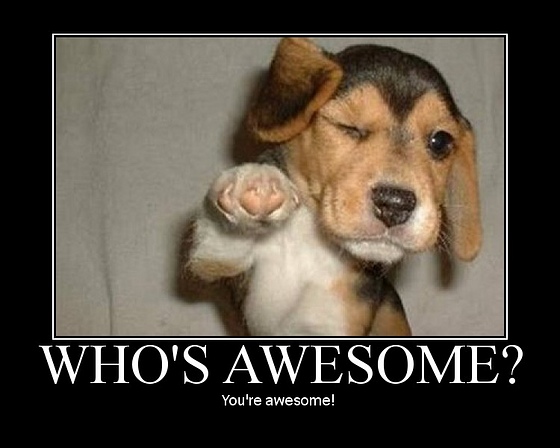 http://www.whosawesome.com/images/awesome.jpg
Extra: Tuples versus IRLists
Tuples and IRLists are two different ways of representing lists of items: they are two different data structures, each with their own advantages and disadvantages.

You will compare them further in CS61B, but here is a preview.
Extra: Tuples versus IRLists
IRLists are recursively defined, tuples are not.

This gives IRLists an advantage when you want to perform a naturally recursive task, such as mapping a function on a sequence.
Extra: Tuples versus IRLists
Which of the following methods is better?

def map_irlist(fn, irl):
    return make_irlist(fn(irlist_first(irl)),
                       map_irlist(fn,
                                  irlist_rest(irl)))

def map_tuple(fn, tup):
    results = ()
    for item in tup:
        results = results + (fn(item),)
    return results
Extra: Tuples versus IRLists
map_irlist is better than map_tuple.

map_tuple creates and discards temporary tuples, since tuples are immutable.
map_irlist “tacks on” new items to the front of an existing (and growing) IRList.
Extra: Tuples versus IRLists
Tuples are unchanging sequences of data, which gives them an advantage when all you want to do is grab information from a sequence.
Extra: Tuples versus IRLists
Which of the following methods is better?

def getitem_tuple(tup, pos):
    return tup[pos]

def getitem_irlist(irl, pos):
    if pos == 0:
        return irlist_first(irl)
    return getitem_irlist(irlist_rest(irl), pos-1)
Extra: Tuples versus IRLists
getitem_tuple is better than getitem_irlist.

Indexing into a tuple takes (on average) constant time, but indexing into an IRList takes linear time.